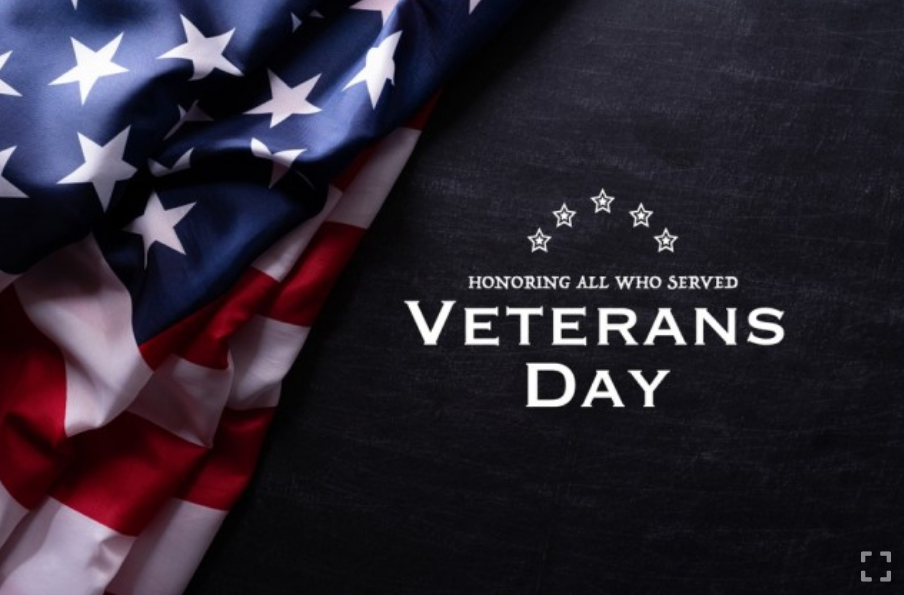 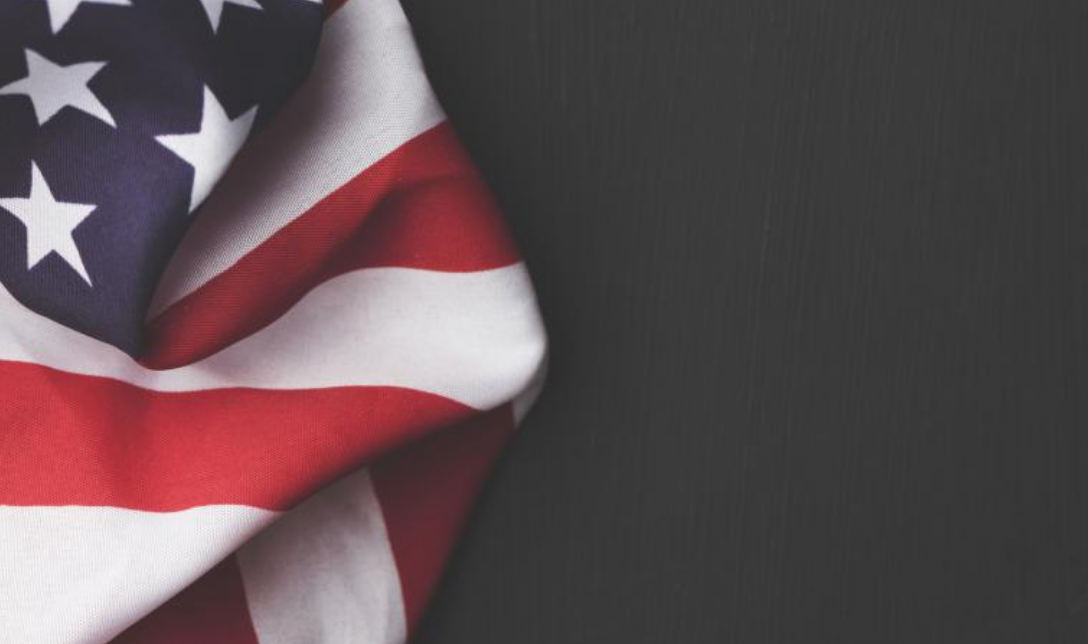 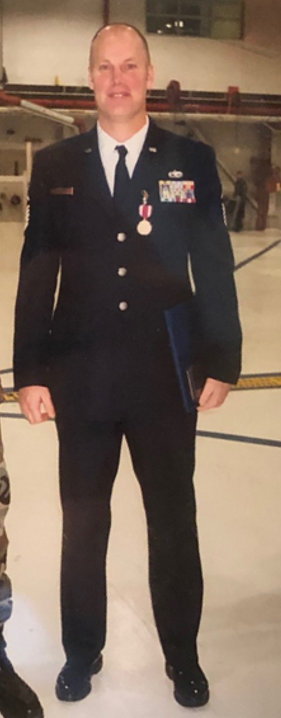 Garry Byers 
US Air Force  
Ohio Air 
National Guard
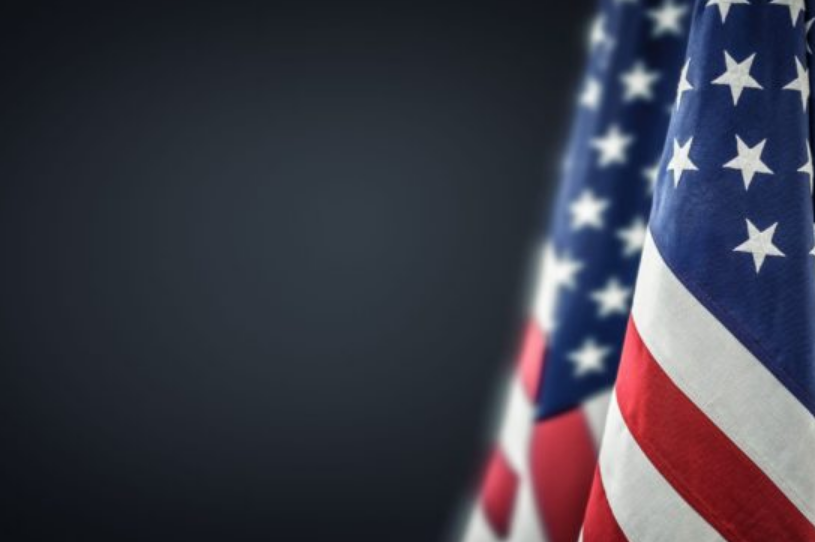 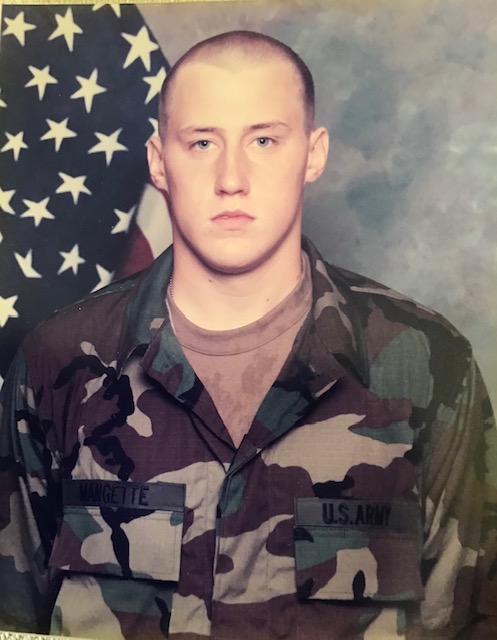 Kevin Mangette 
US Army
Served from 
1998-2002
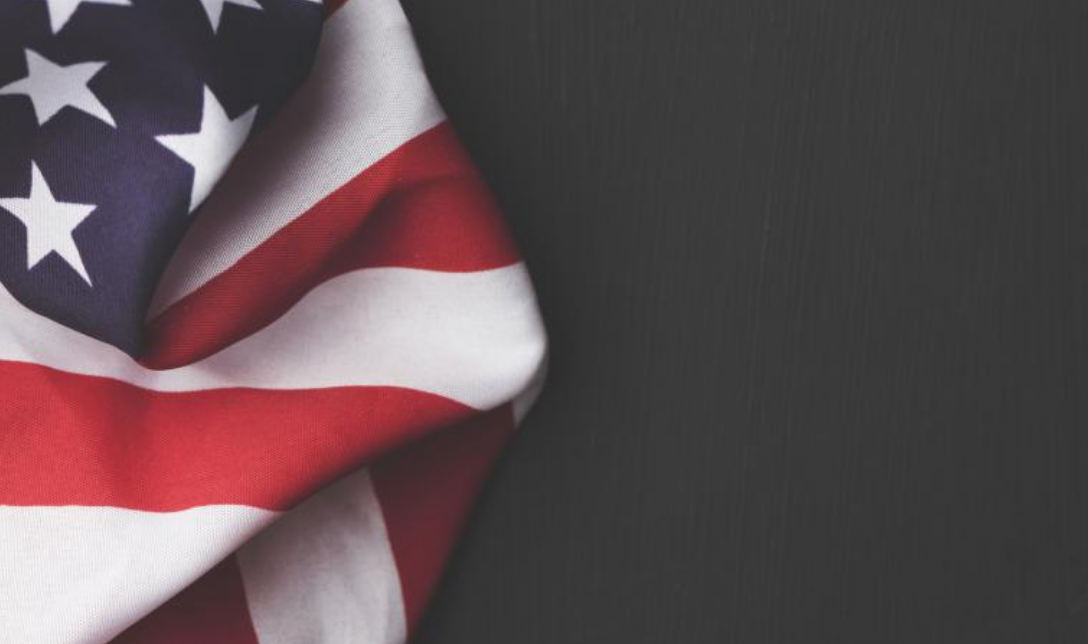 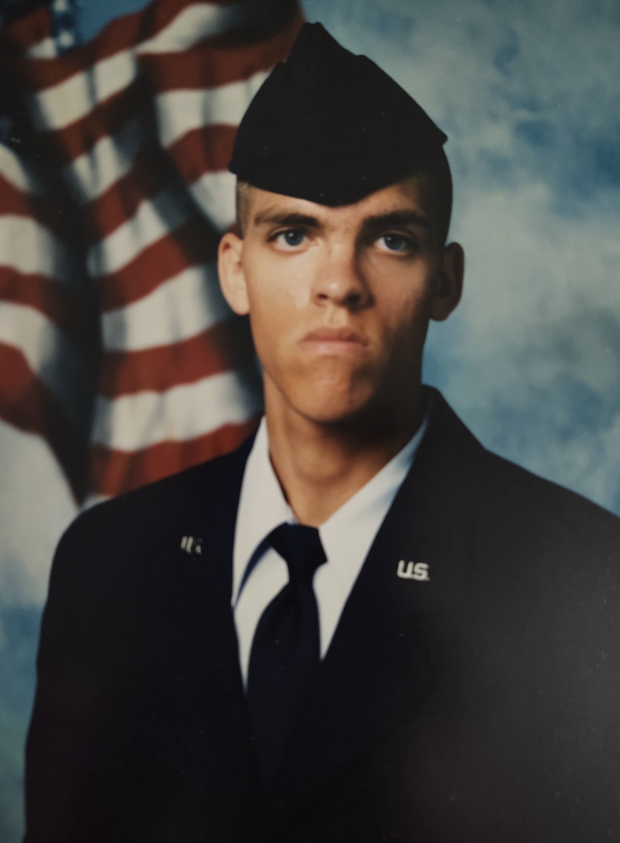 Pete Dery  
US Air Force 
Ohio Air
 National Guard
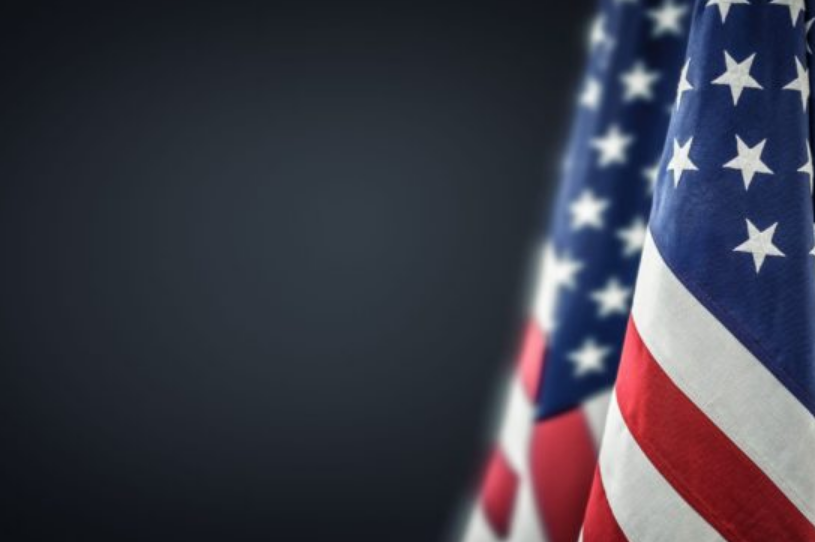 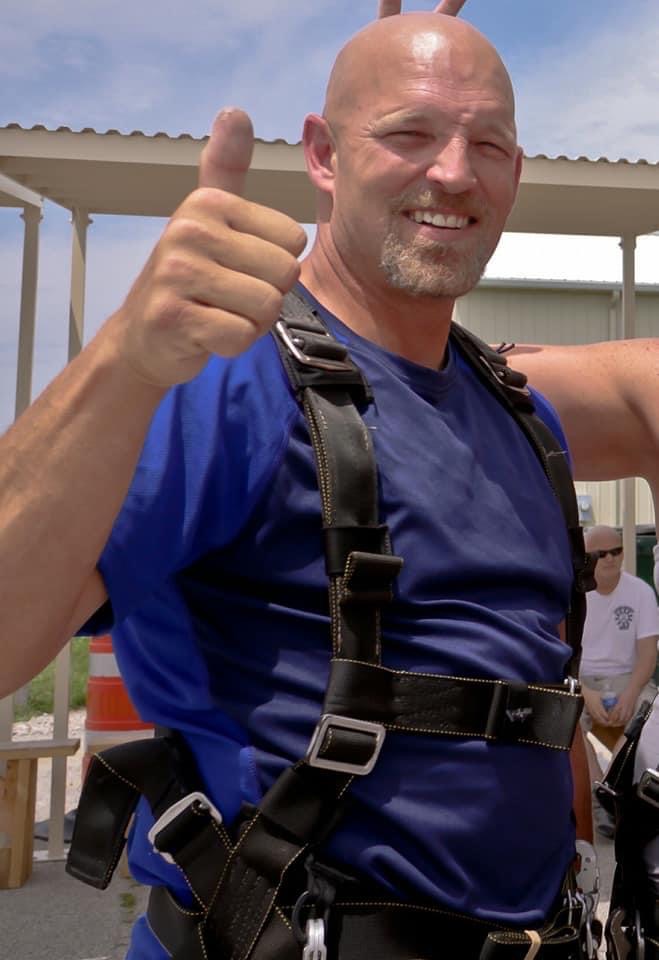 Steve Silveous 
US Air Force
Served from 
1984-2008
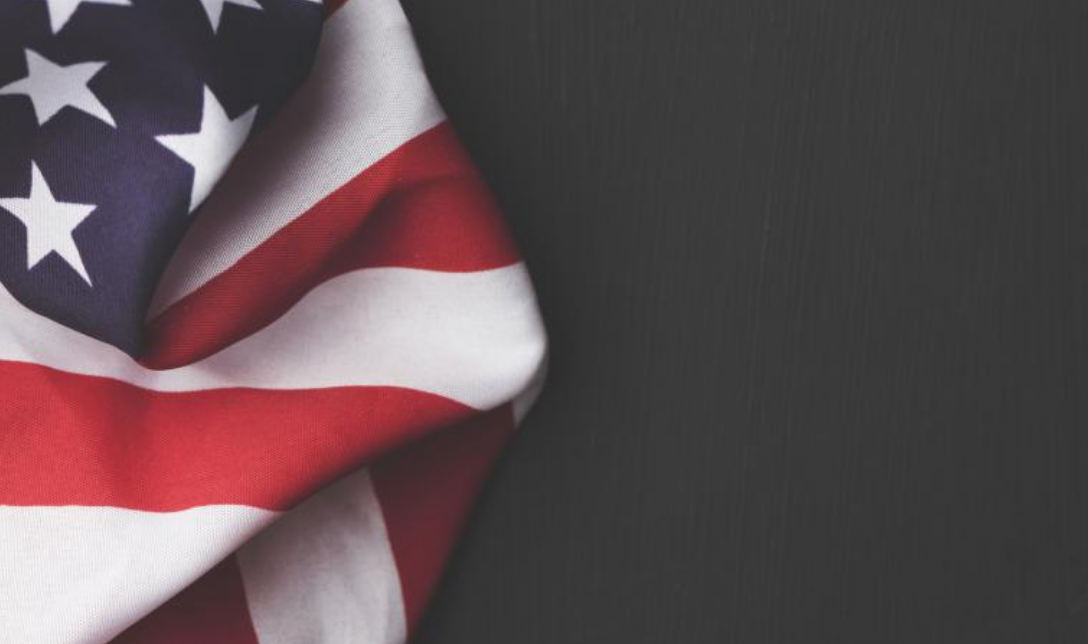 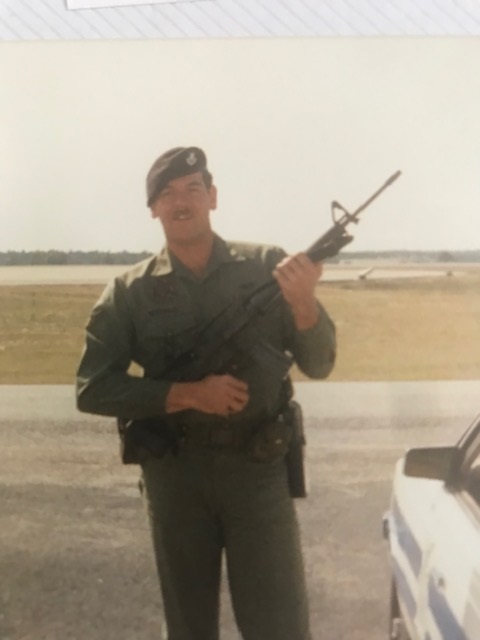 John Wismer 
US Air Force  
Ohio Air 
National  Guard
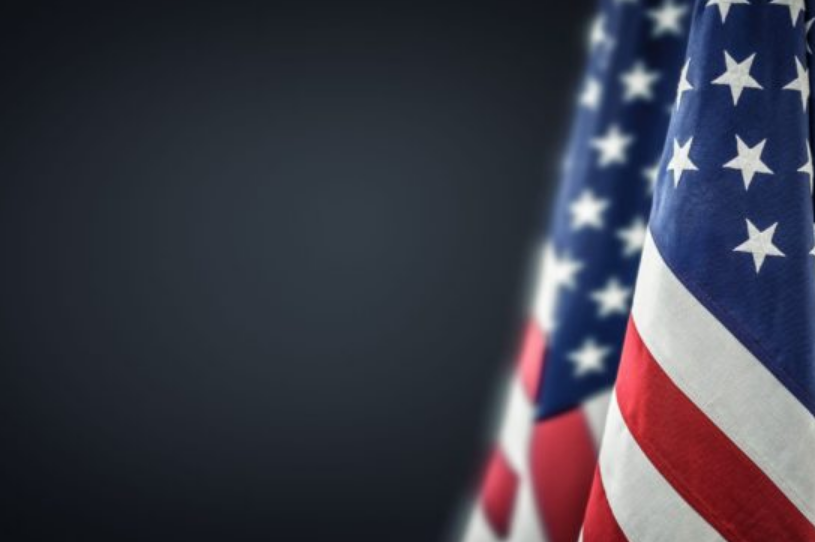 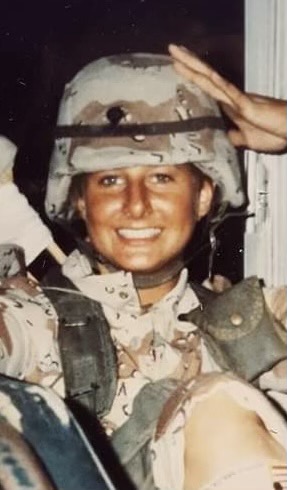 Jennifer Straka  
US Army  
Military Police
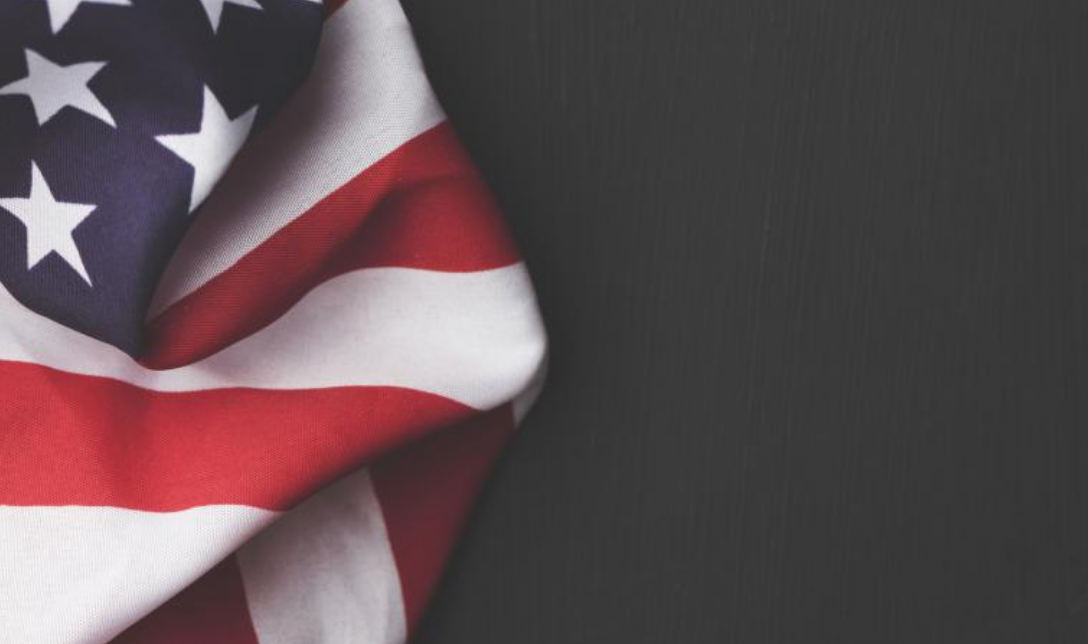 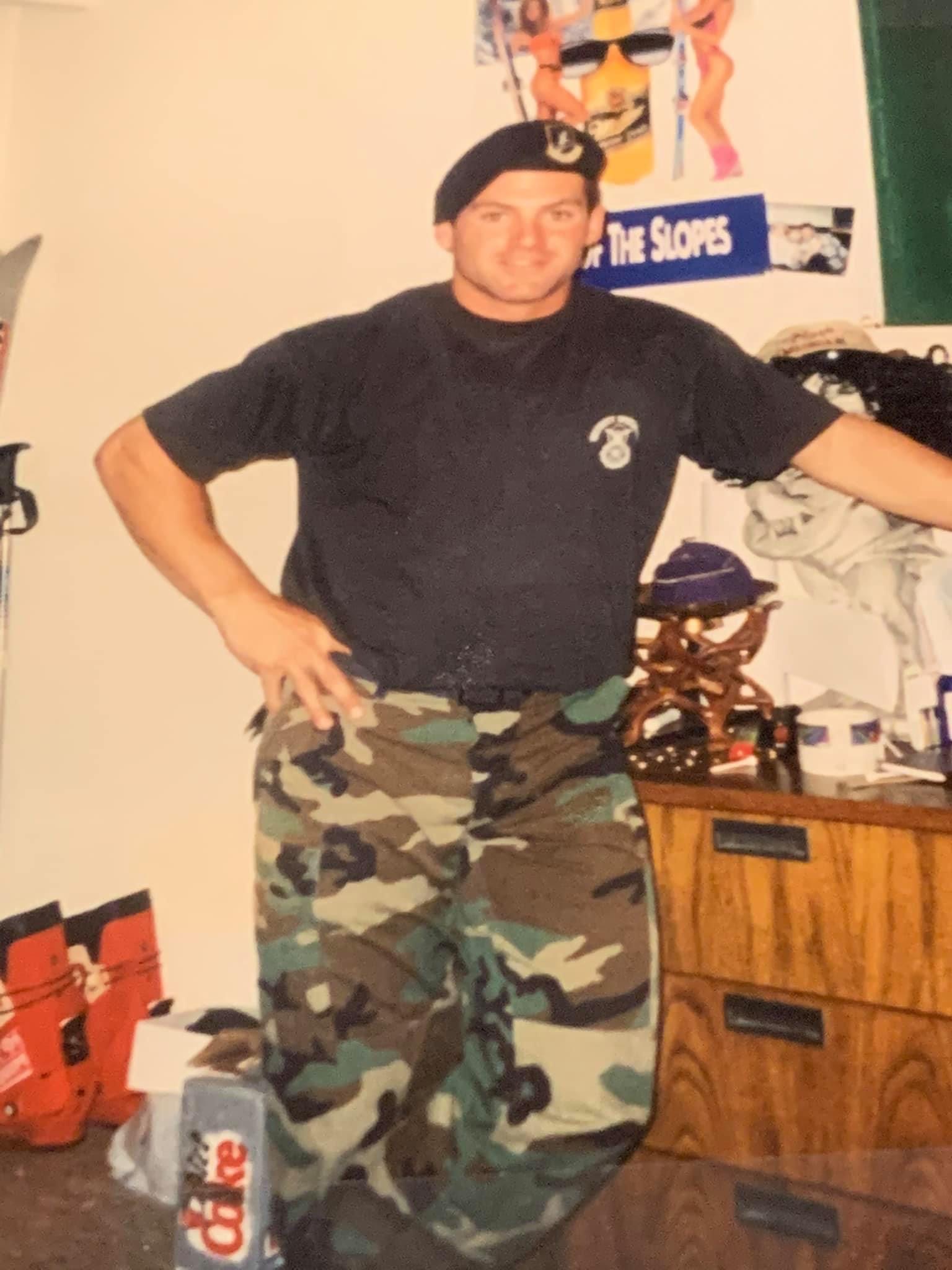 Dave Madigan  
US Air Force 
Served from 
1996-1999
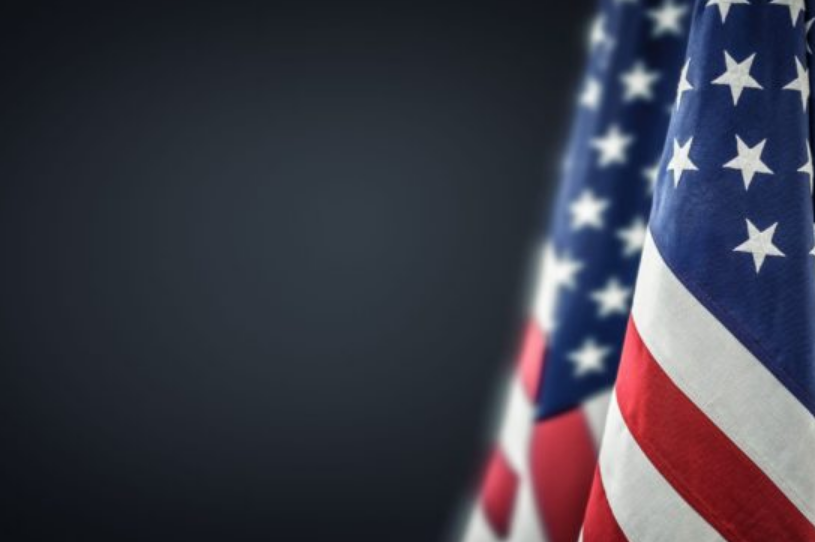 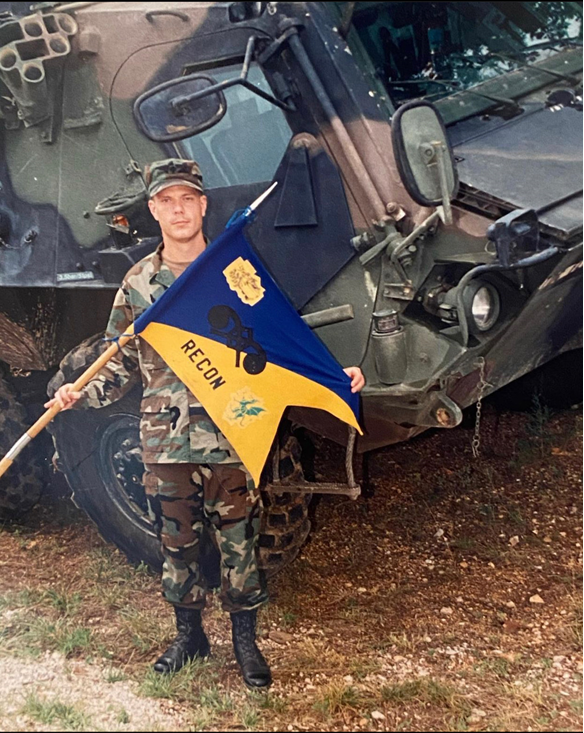 Che Brindle 
US Army 
Served from 
2000-2004
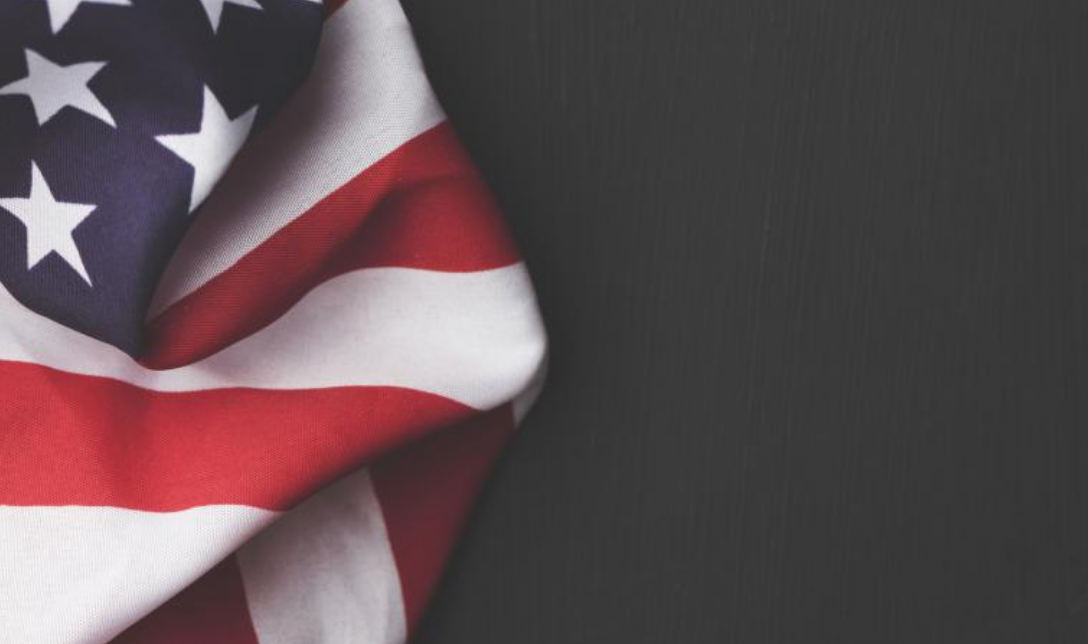 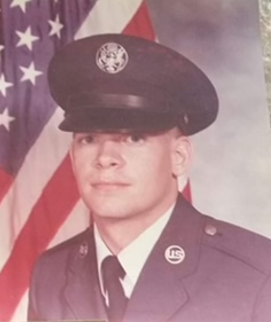 Paul Baker 
US Air Force
Served from 
1981-1985
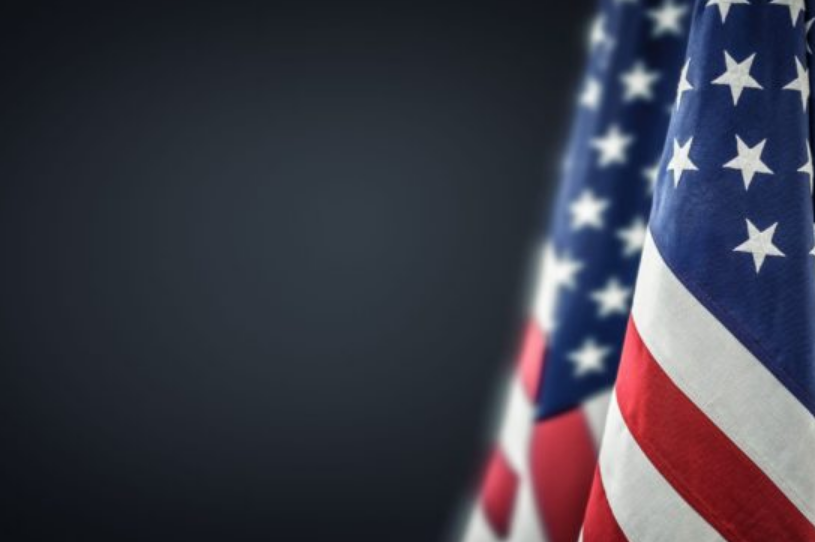 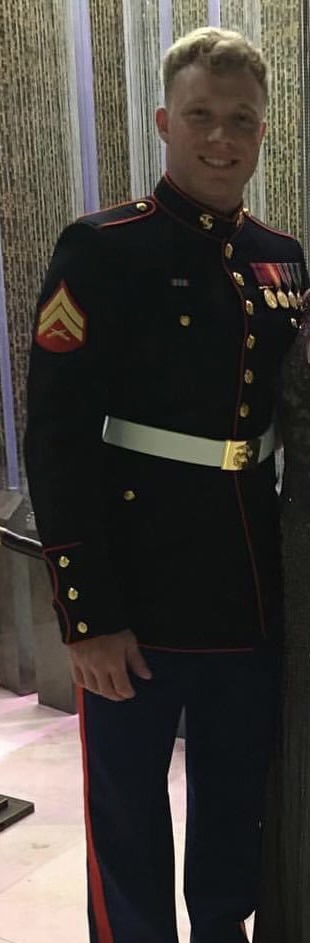 Ryan Hrabik  
US Marines 
Served from 
2013-2017
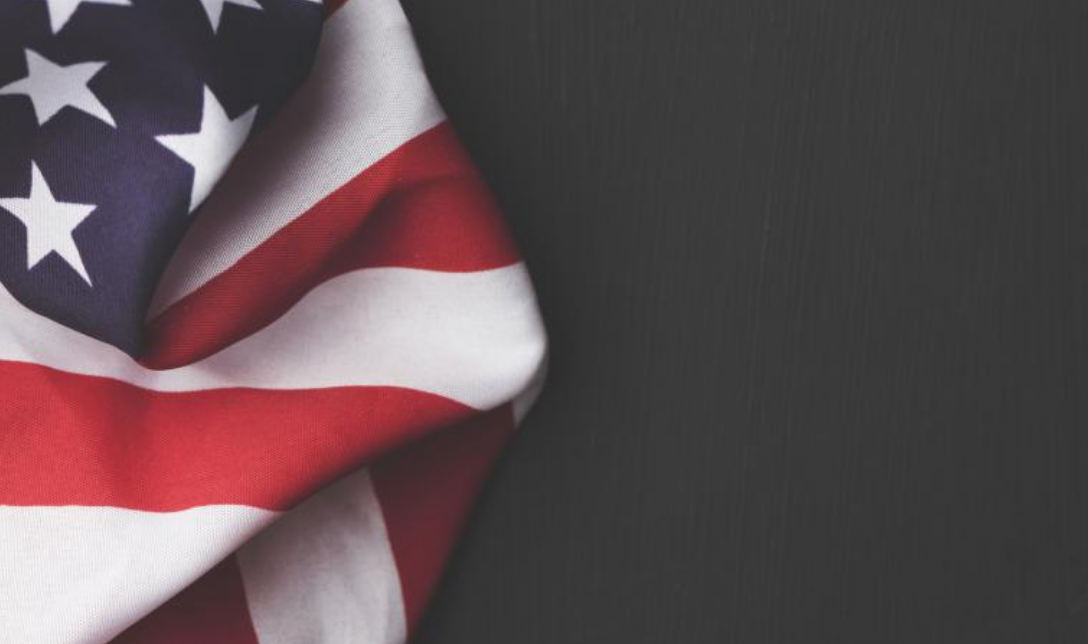 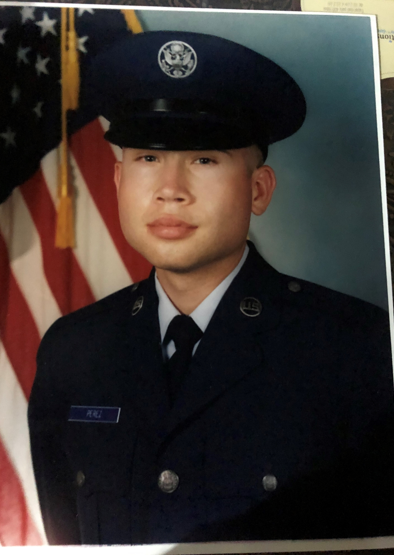 Mark Perez 
US Air Force 
Served from 
1991-1995
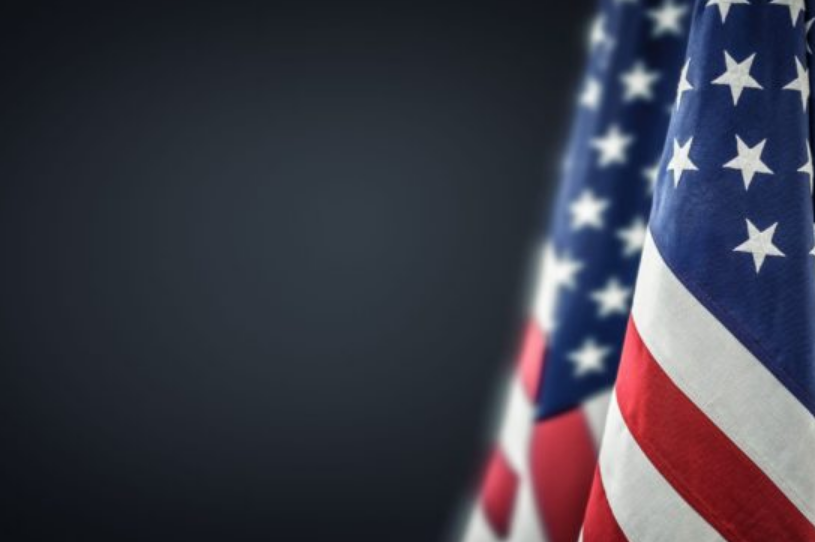 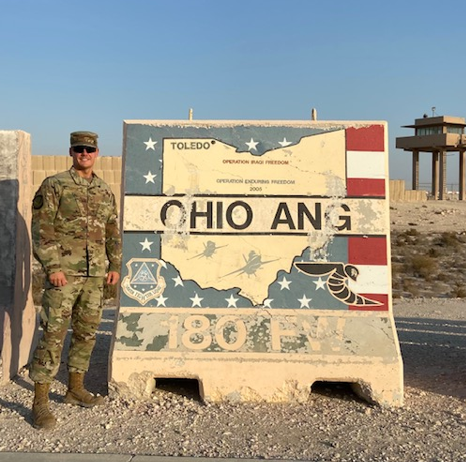 Travis Sumner  
US Air Force 
Ohio Air 
National Guard
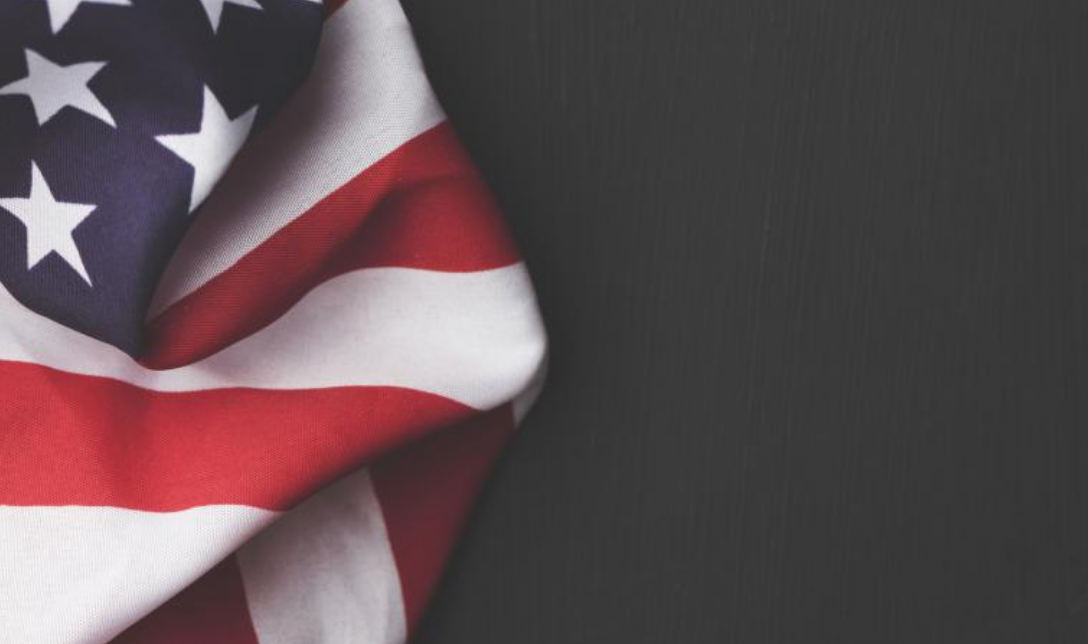 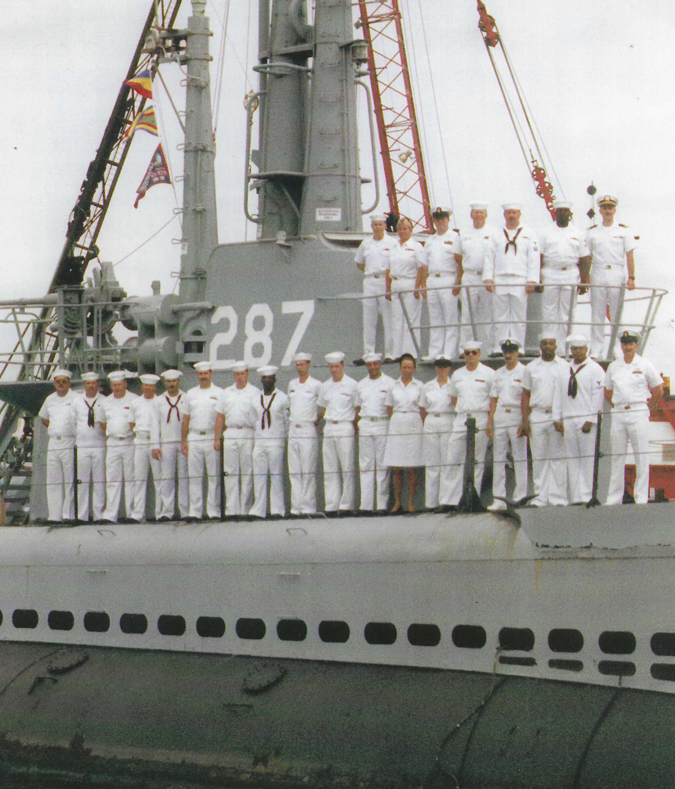 Jim Veglia 
US Navy
Served from 
1988-1998
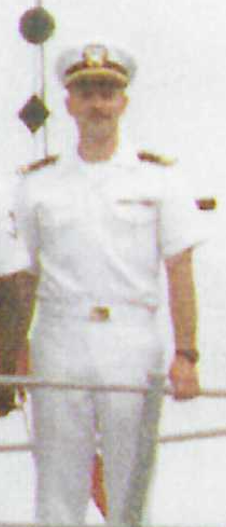 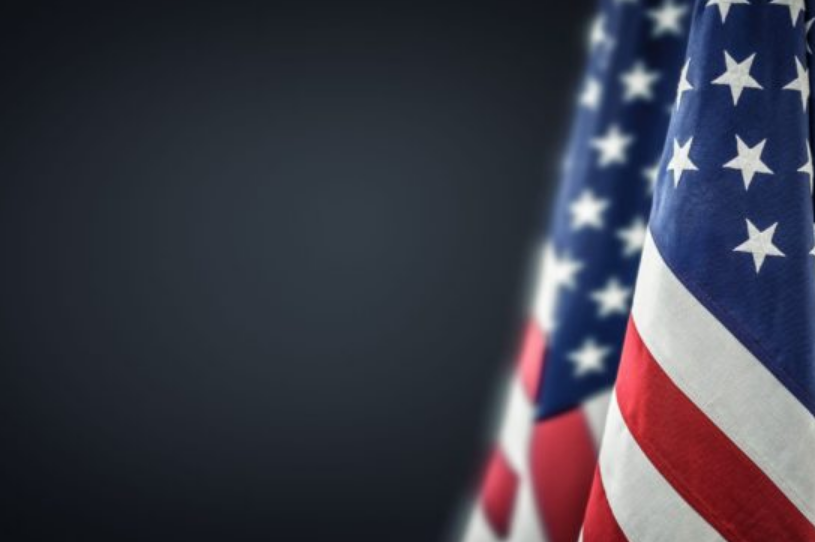 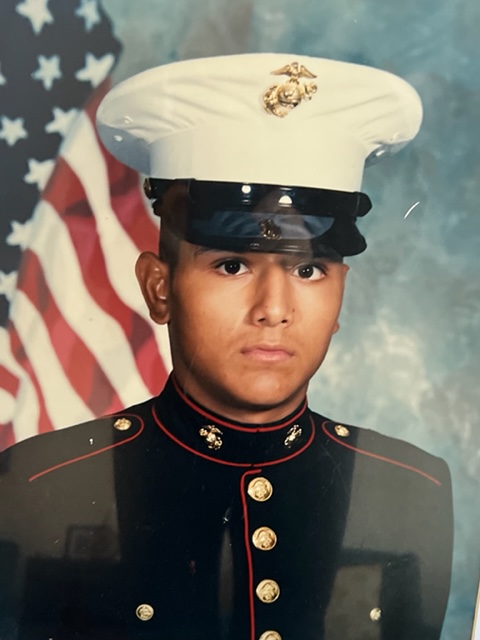 Gabe Pedroza  
US Marines 
Served from 
1996-2002
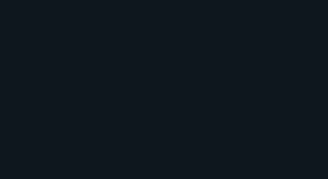 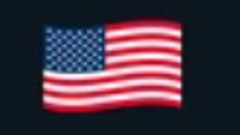 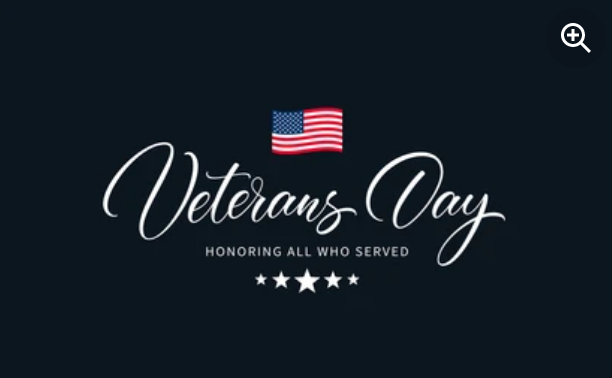 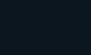 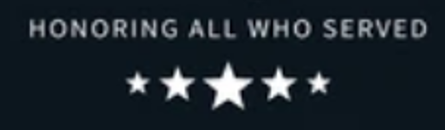 Honoring Toledo Edison Retirees who served
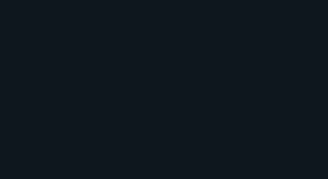 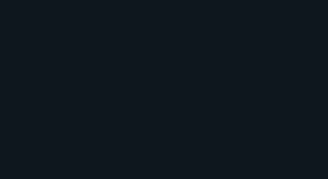 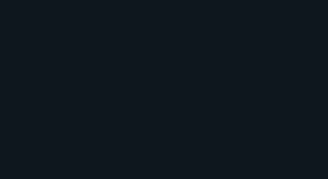 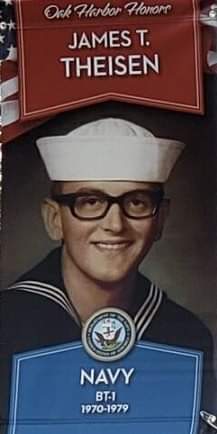 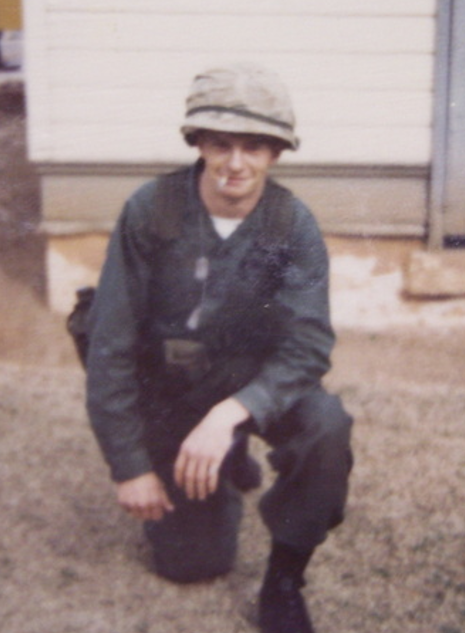 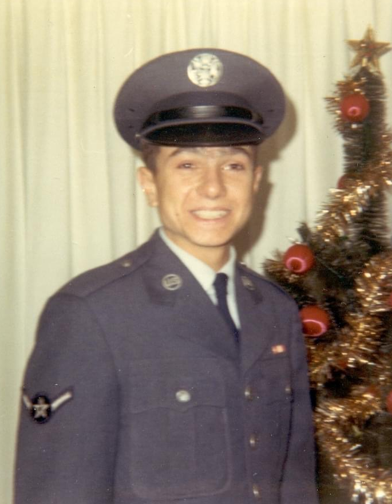 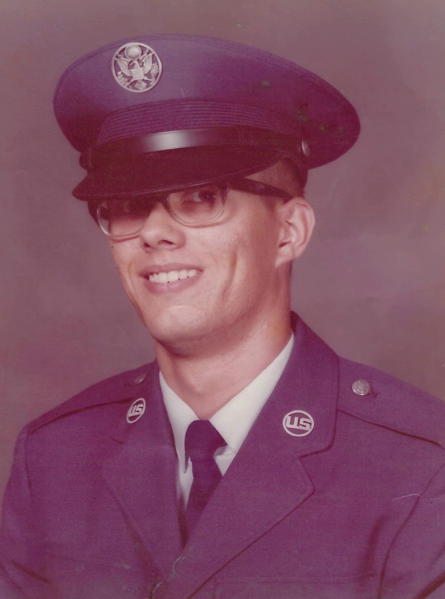 Steven Kirian 
US Air Force 
1976-1980
Peter John Seniuk 
US Air Force 
1970-1973
Raymond Zychowicz  
US National Guard 
1969--1975
James Thiesen
US Navy
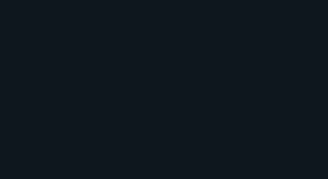 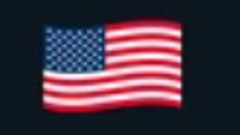 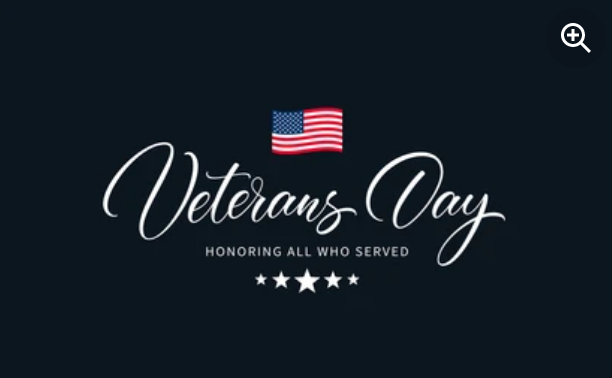 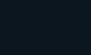 Honoring Toledo Edison Retirees who served
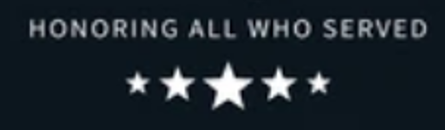 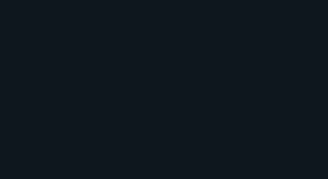 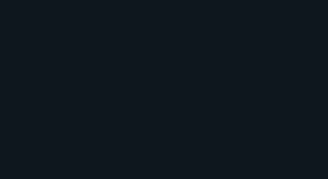 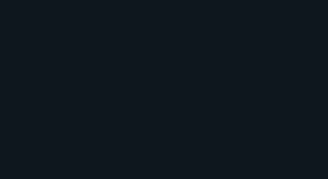 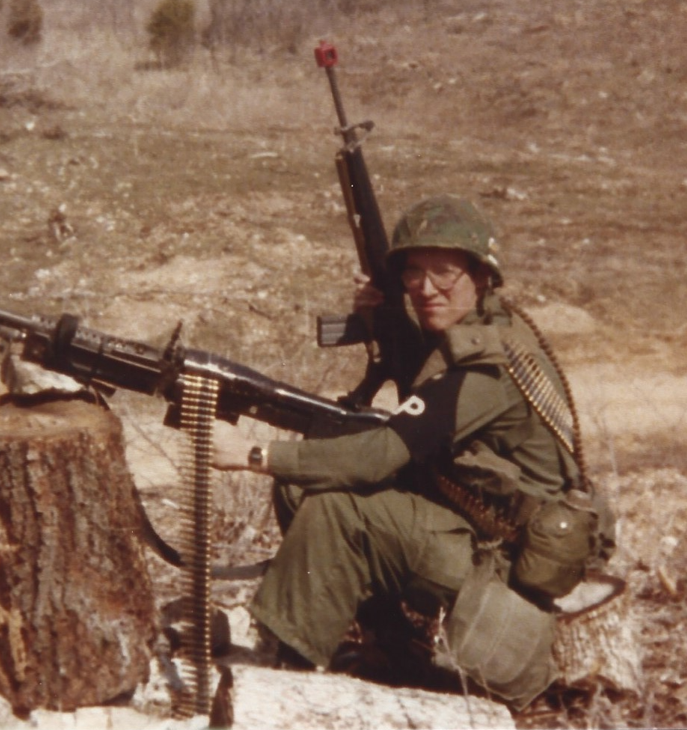 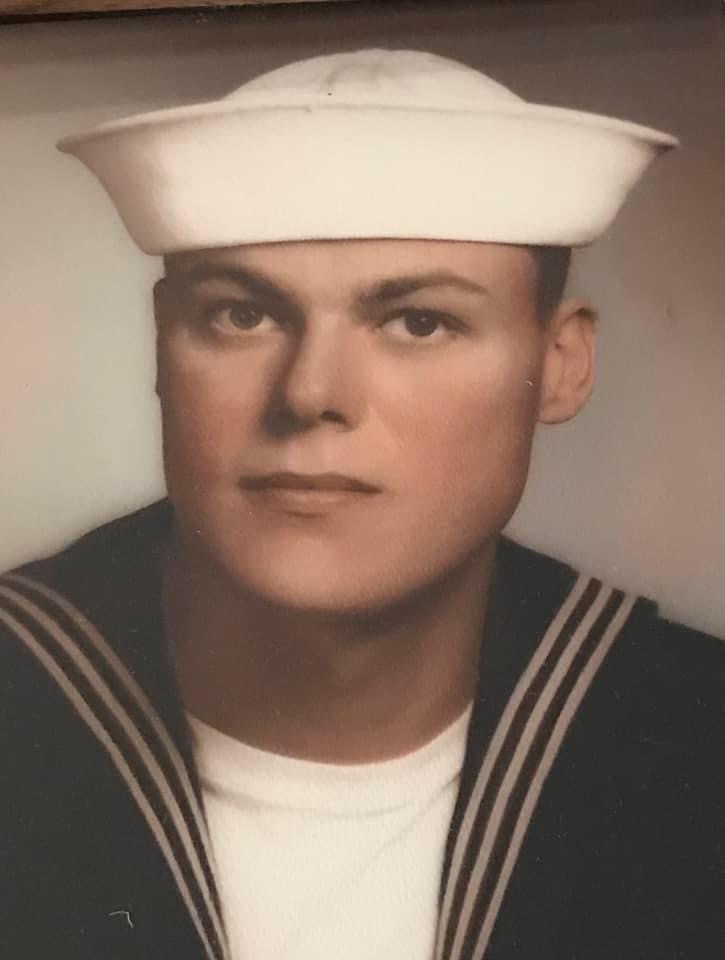 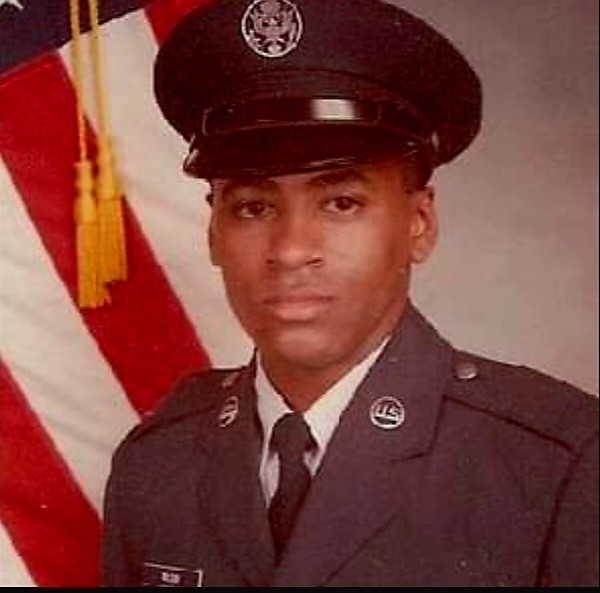 James Wilson  
US Air Force 
1984-1989
John Hammer  
US Army 
1977-1980
Bill O’Connor  
US Navy 
1968--1974
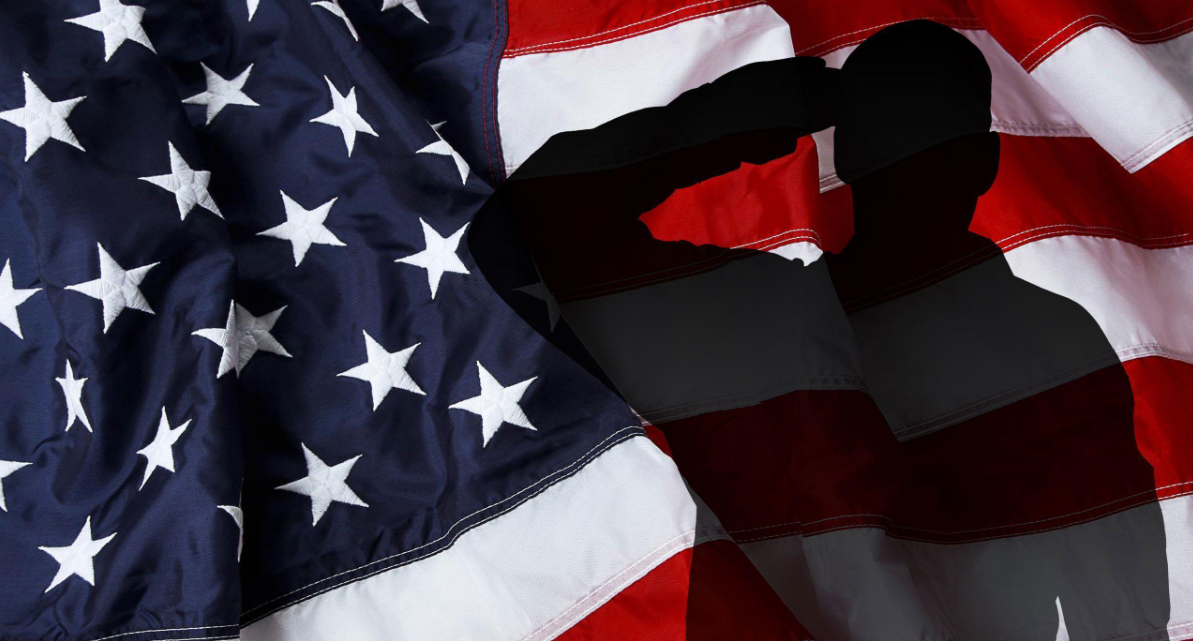 Thank You Veterans
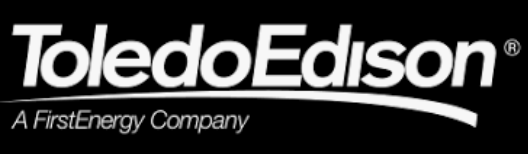